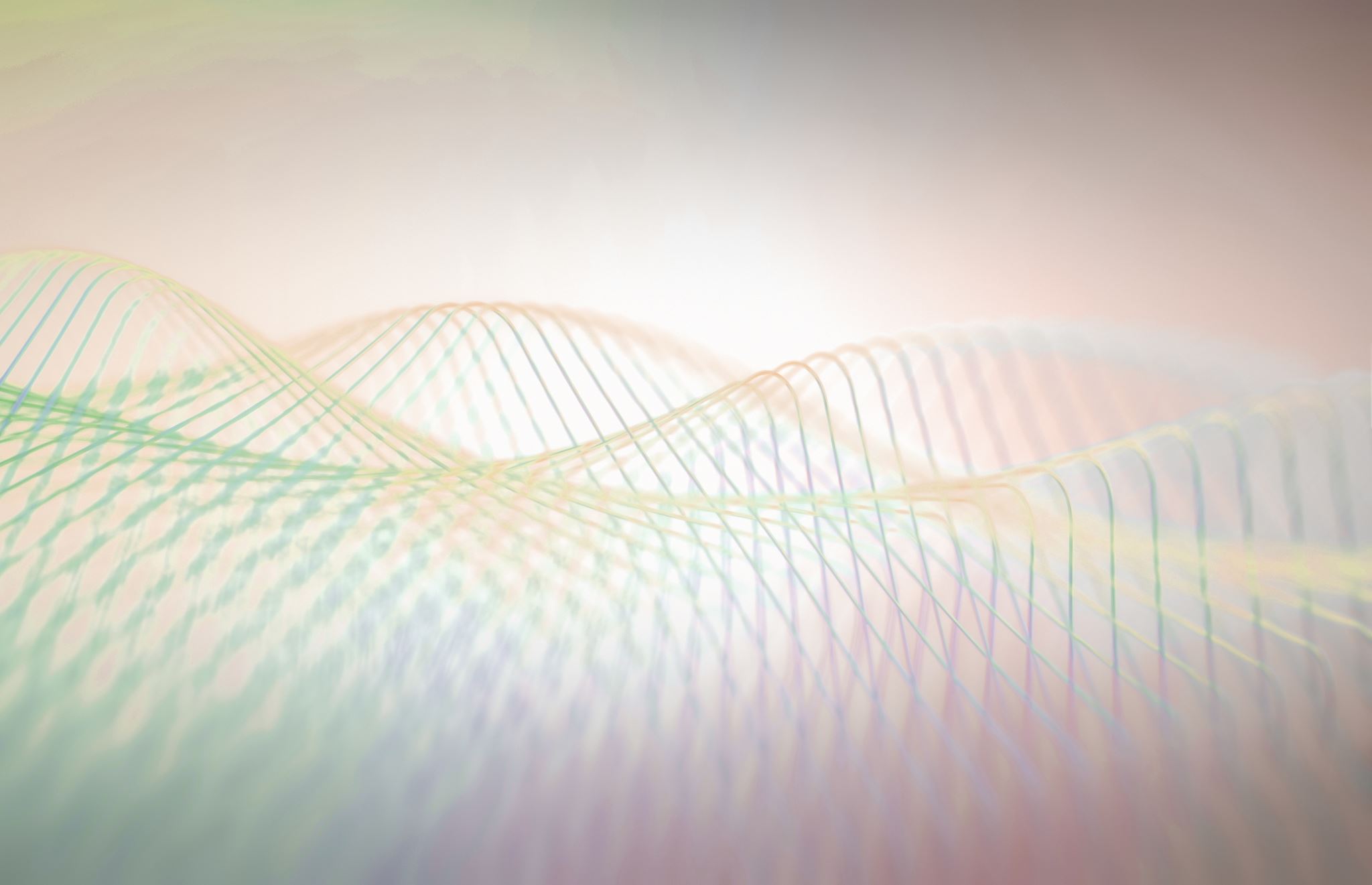 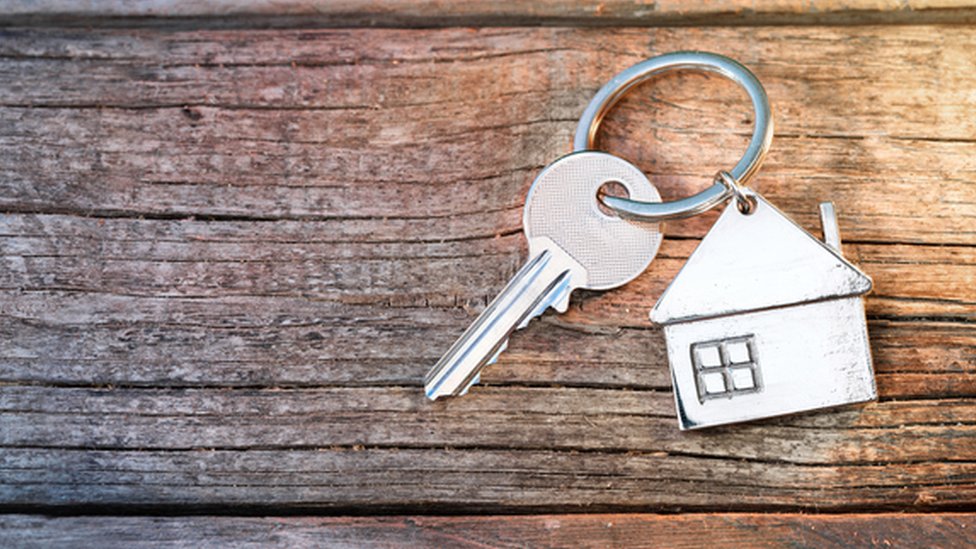 Discipleship Study
Coming Home
Bible Study Series
We Have Four Study Series
1. For the stray sheep: Restoration Studies

2. For those we are pulling in, for the lambs/New Christians  Follow-up studies.

For the lost:  

3. The Jesus Studies

4. His Steps “First Principles” Studies
Two Possibilities
1. Is this person relatively religious? Does the person think he or she is probably saved? Do they, at least theoretically believe the Bible is from God?
This person should do the His Steps/First Principles Bible study series.

Or

2. This person has almost no or only a limited background in Christianity. He or she is not even completely sure that they believe Jesus is the Son of God or that the Bible is inspired by God.
This person should do the Jesus study series.
But I Do Not Have the Bible Study Series!
Go to  www.bakersfieldchurchofchrist.com

Click on learning

Click on the appropriate study series
The Discipleship Study
Purpose:
1. To establish a biblical definition of what it means to be a disciple of Jesus.

2. To challenge the one we are studying with to make the decision to be that kind of disciple.
Matthew 28:18-20
Jesus’ last instructions
Q: What three things does Jesus ask us to do?
Q: What is a disciple, generally?

Acts 11:19-26
Q: What is a follower of Jesus normally called in the Bible?
John 8:31-32
Q: Who is Jesus talking to (Jewish believers)
Q: Were they disciples?
Q: What is the standard of a disciple here?
Q: Have you done this?

John 13:34-35
Q: What is the mark of discipleship here?
Q: Who will this be a mark to?
John 15:5-8
Q: What is the mark of discipleship here?
Q: What does “bearing fruit consist of?
Q: Have you been bearing fruit?

Mark 1:14-18
Q: What is Jesus calling disciples to do?
	-follow
	-fish for people
Q: Is this something you have been doing?
Q: How did they respond?
Luke 9:23-26
Q: What is Jesus commanding all his disciples do?  Is this optional?
Q: What does it mean to deny self and take up our cross?

Luke 14:25-33
Q: What does Jesus mean in v. 26?
Q: Who are you closest to?
Q: What is Jesus’ point in v 27, 28-30?
Q: Are you ready to count the cost?
Q: What will be the hardest thing for you to give up?
Matthew 28:18-20
Q: Does the order matter here?  (disciple, then baptized, then learn to obey all)

Q: Are you ready to make this decision?

Homework: Read the Book of John
Discussion groups:

1. Is there an aspect of discipleship in this study that you feel particularly challenged by?

2. Do you feel confident you could lead this study?  If not, what could you do to get ready?
John